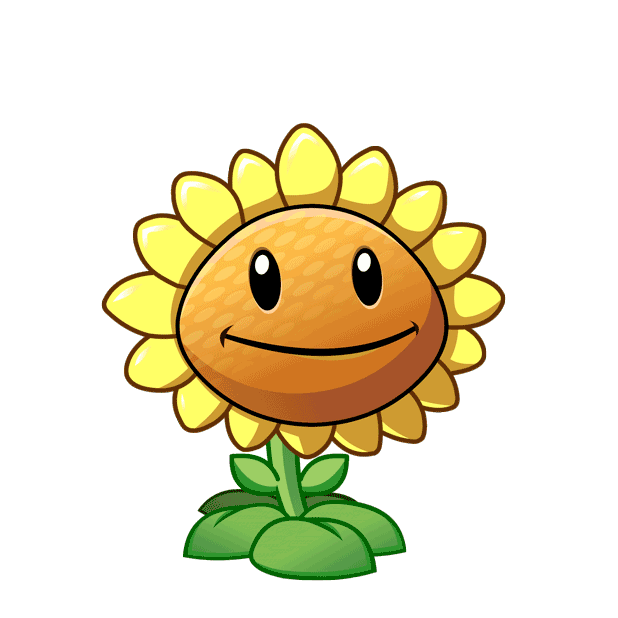 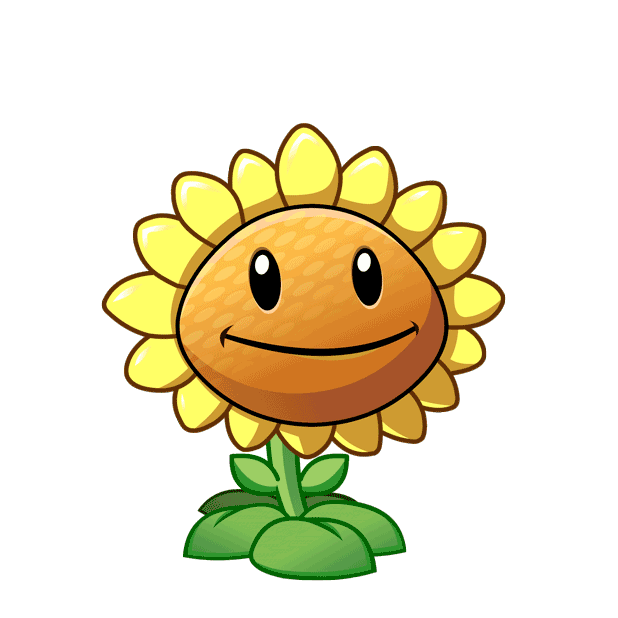 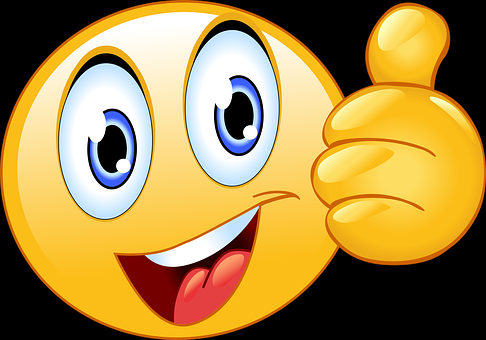 Chào mừng các em đến   với giờ học!
Lớp: 2/7
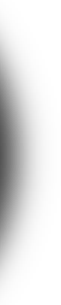 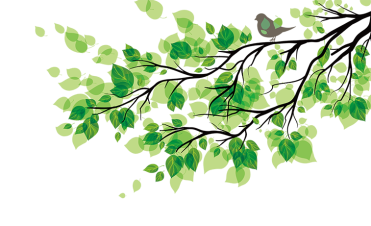 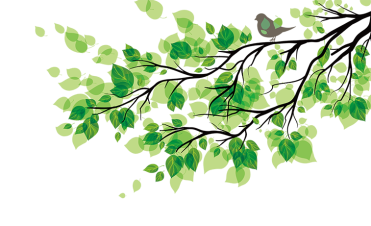 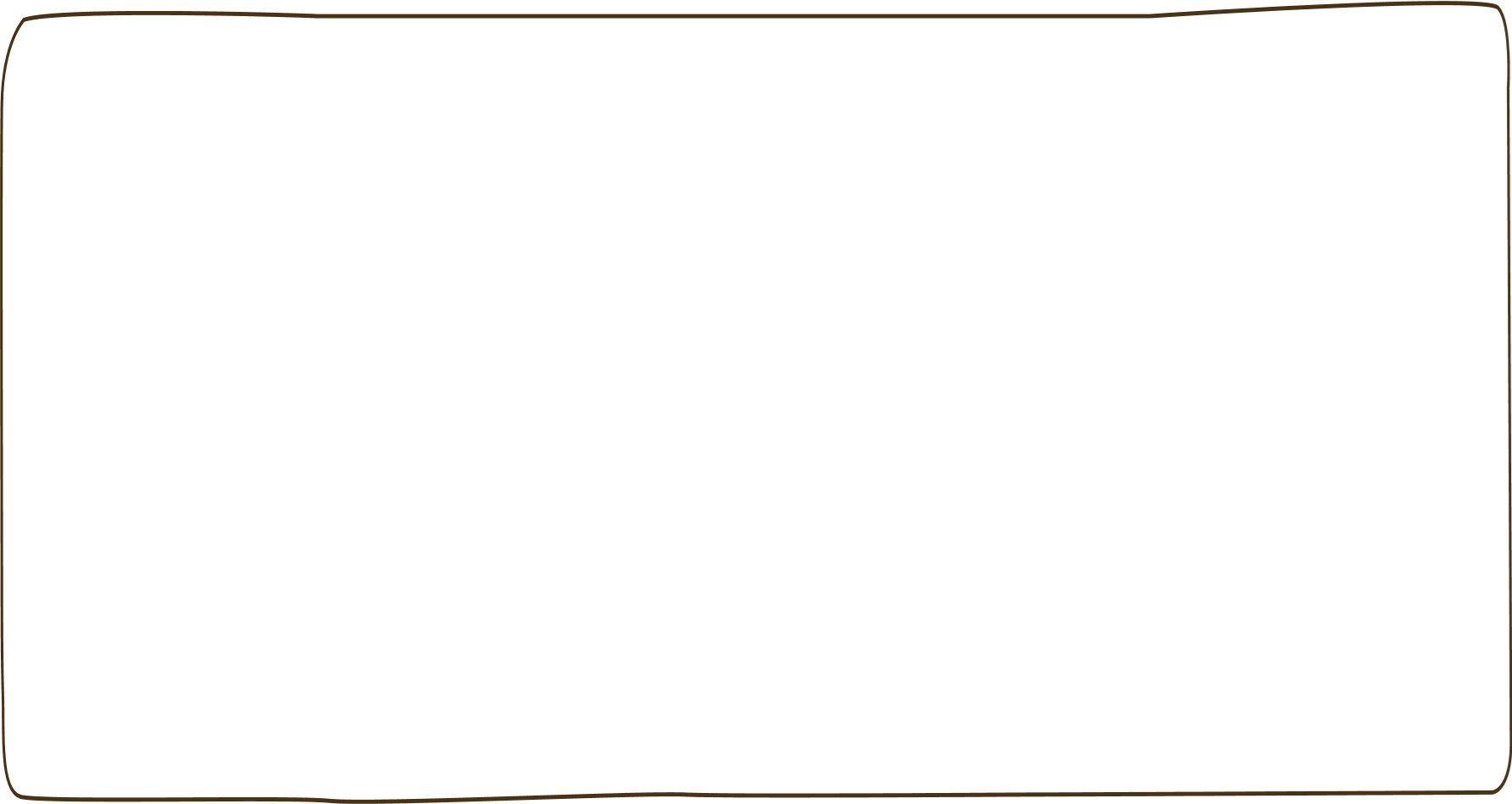 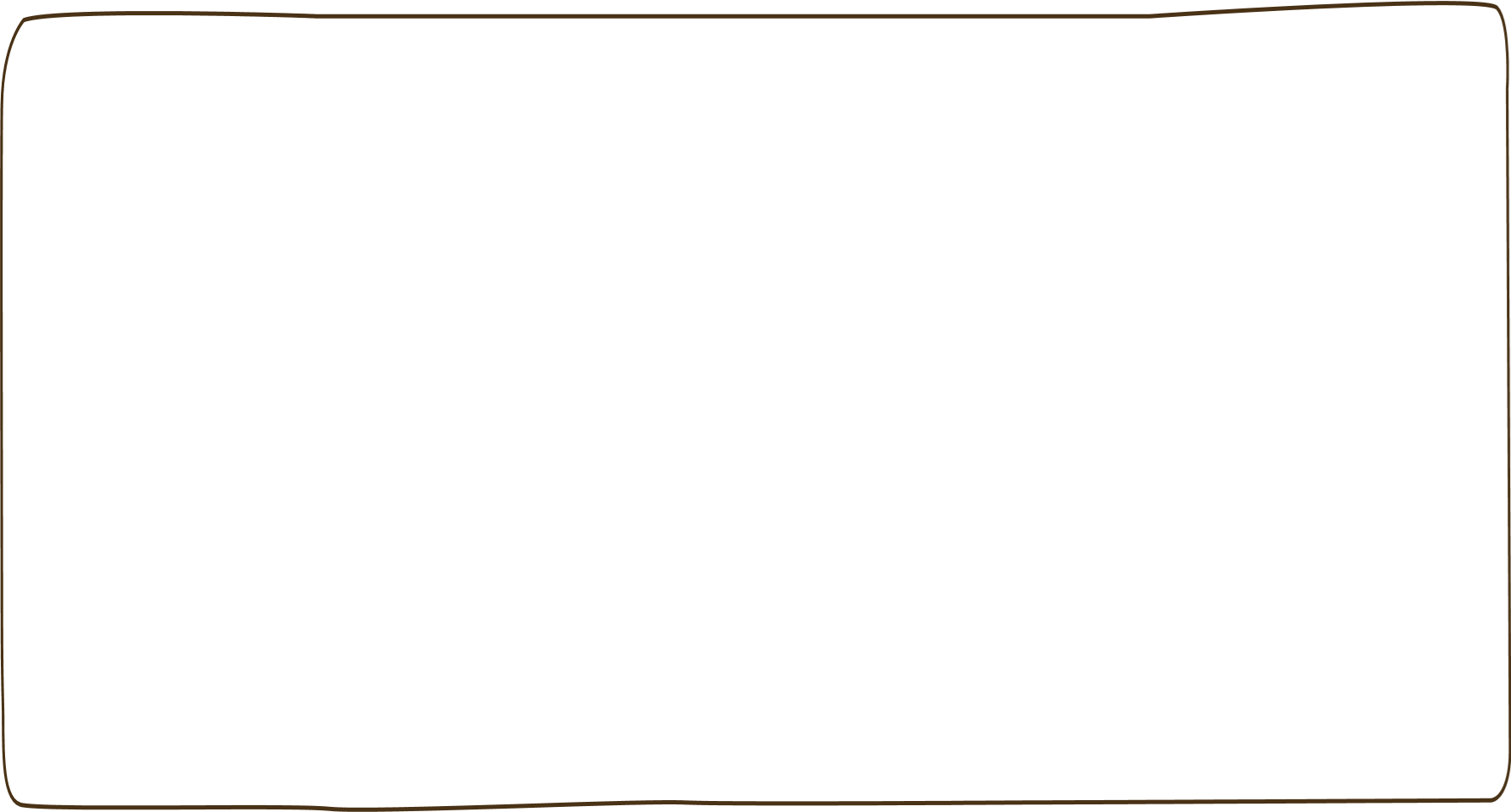 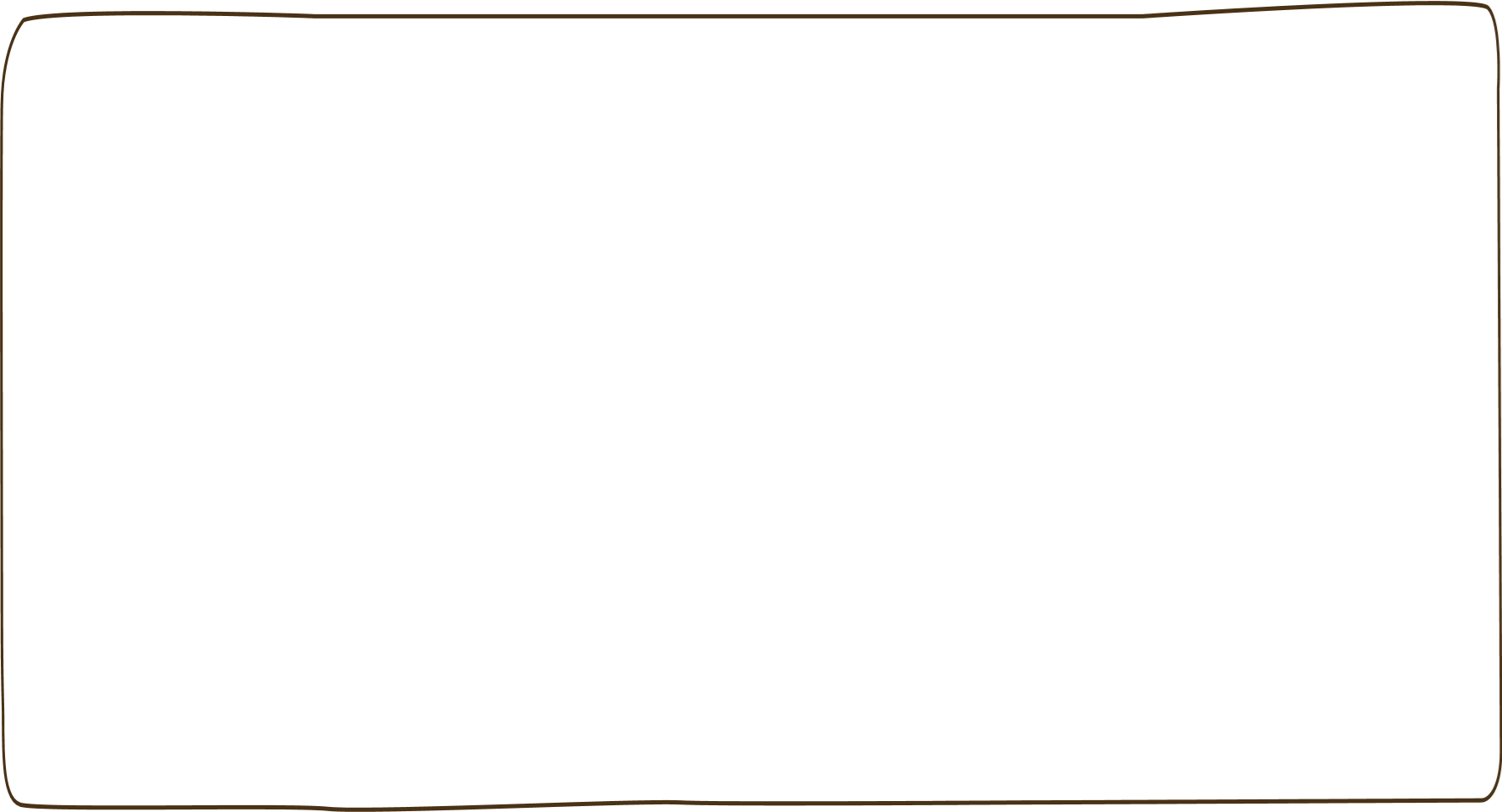 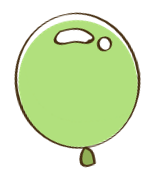 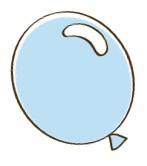 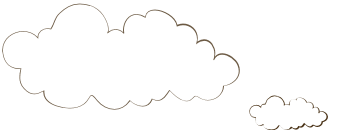 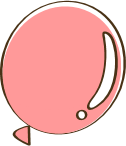 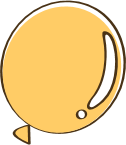 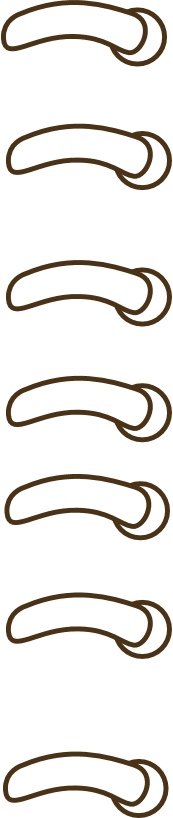 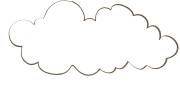 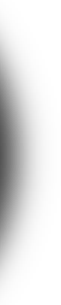 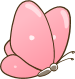 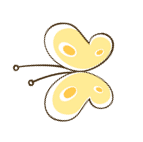 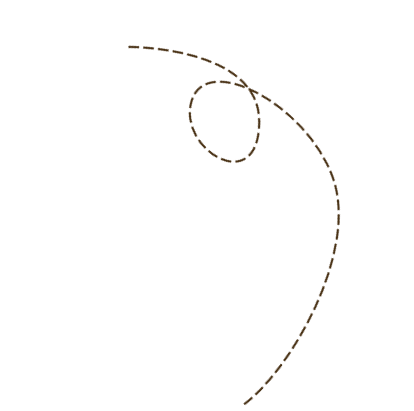 Khởi động
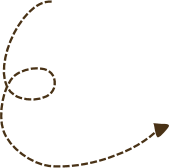 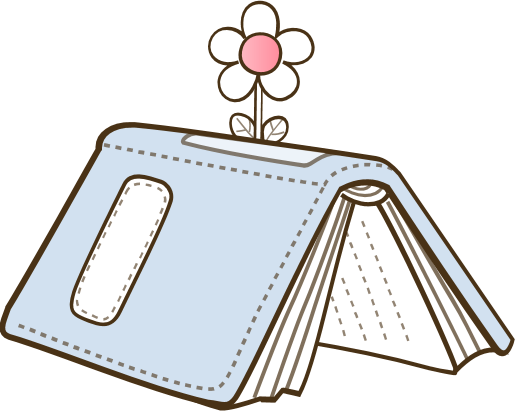 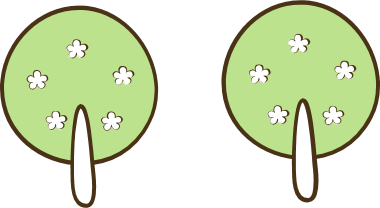 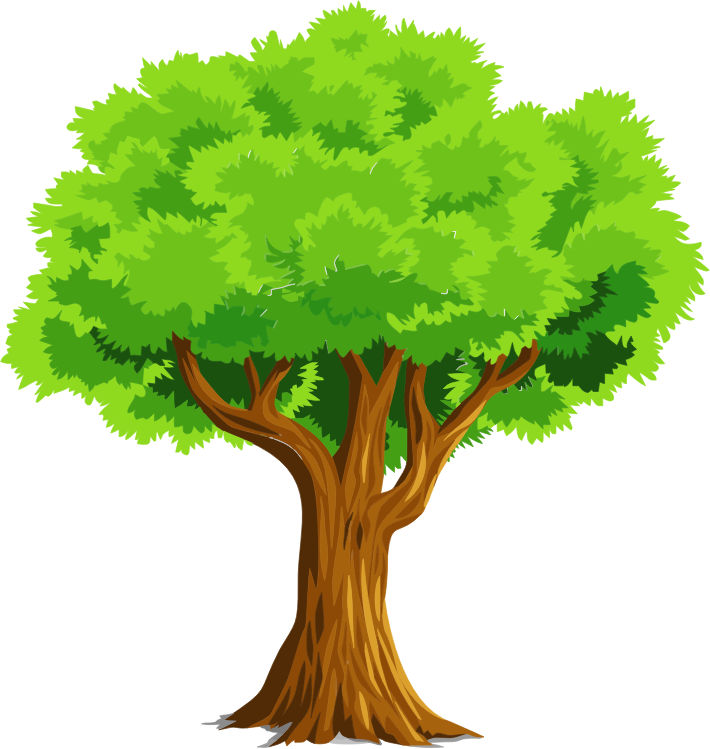 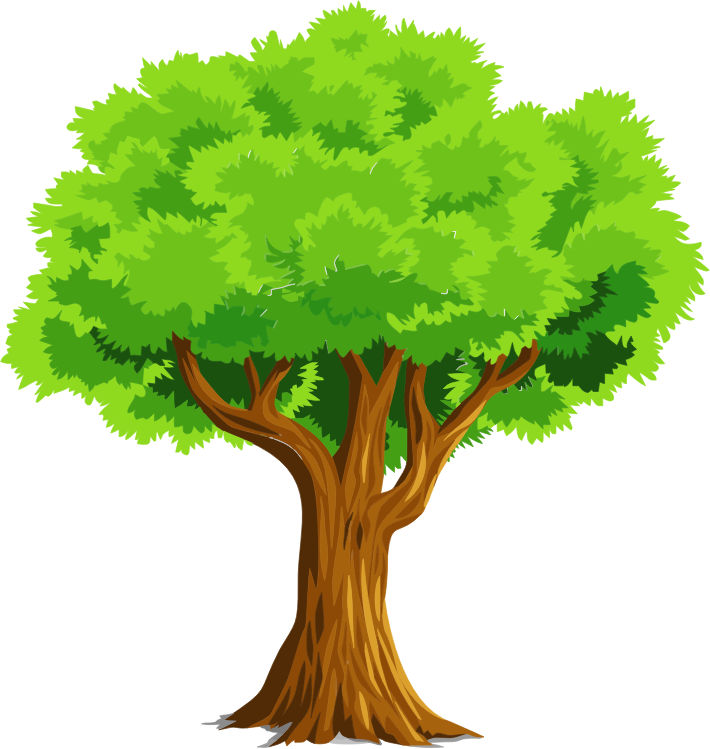 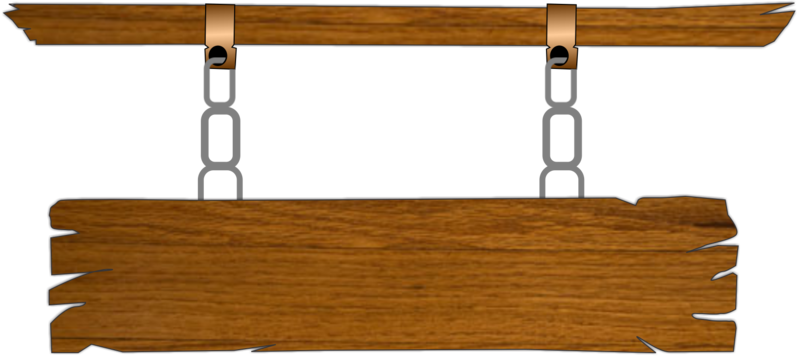 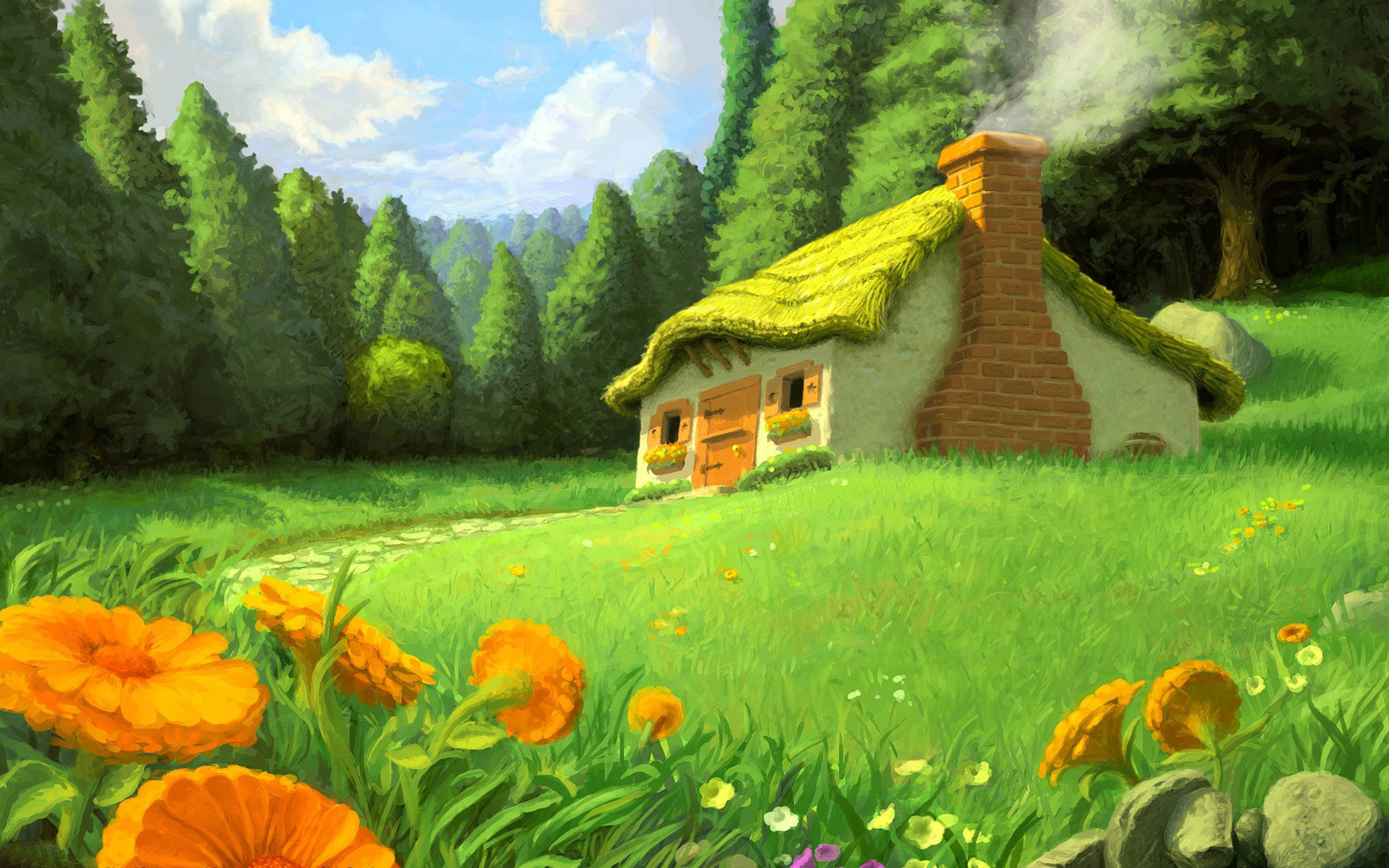 CHƠI TRỐN TÌM 
CÙNG BẠCH TUYẾT VÀ 7 CHÚ LÙN
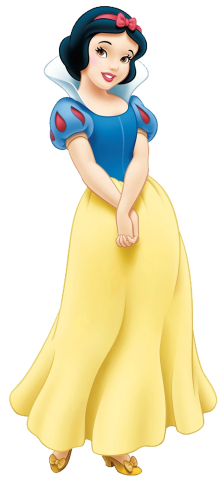 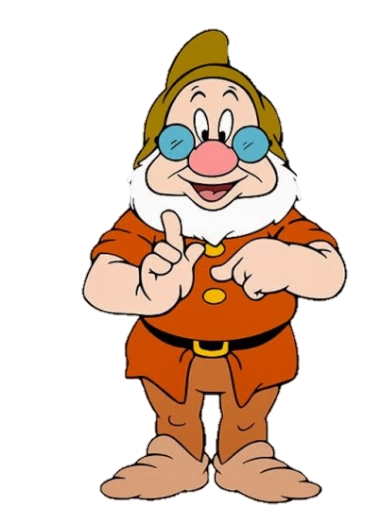 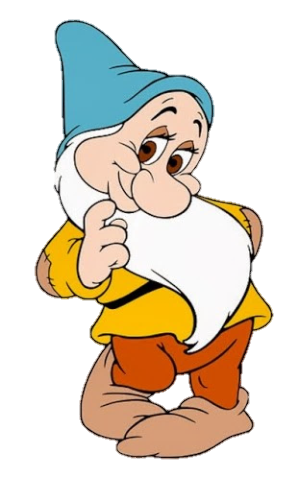 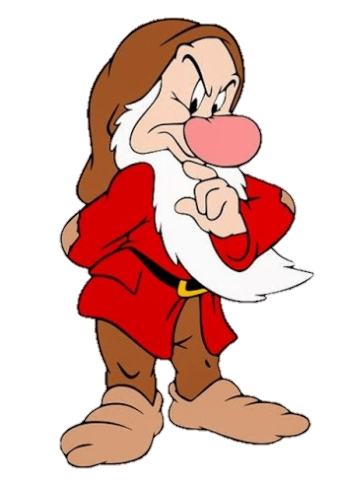 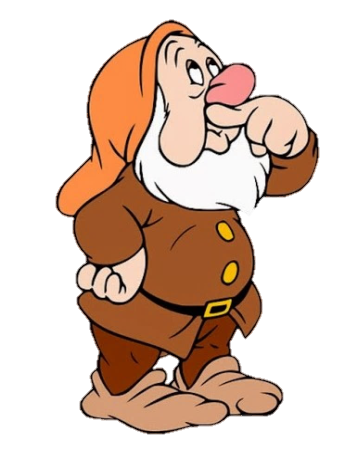 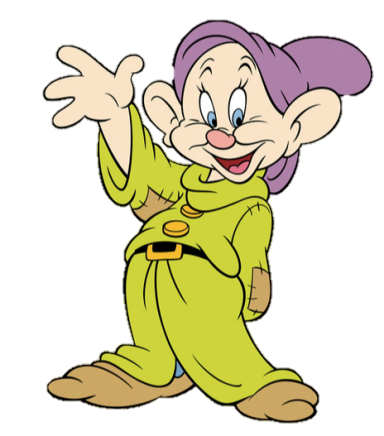 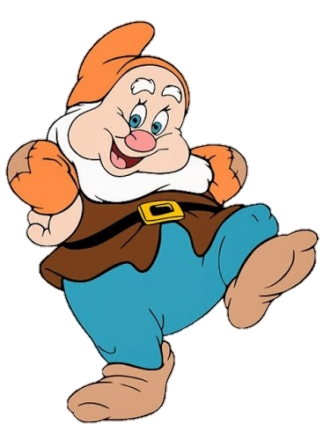 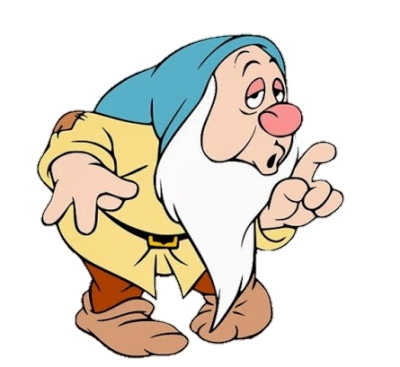 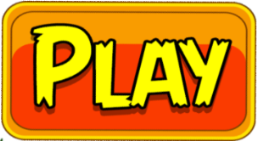 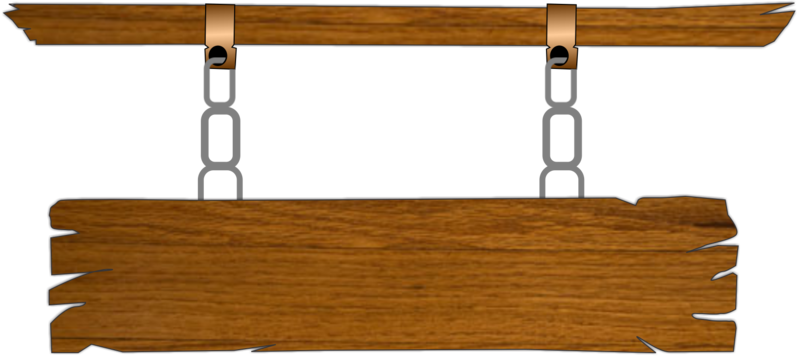 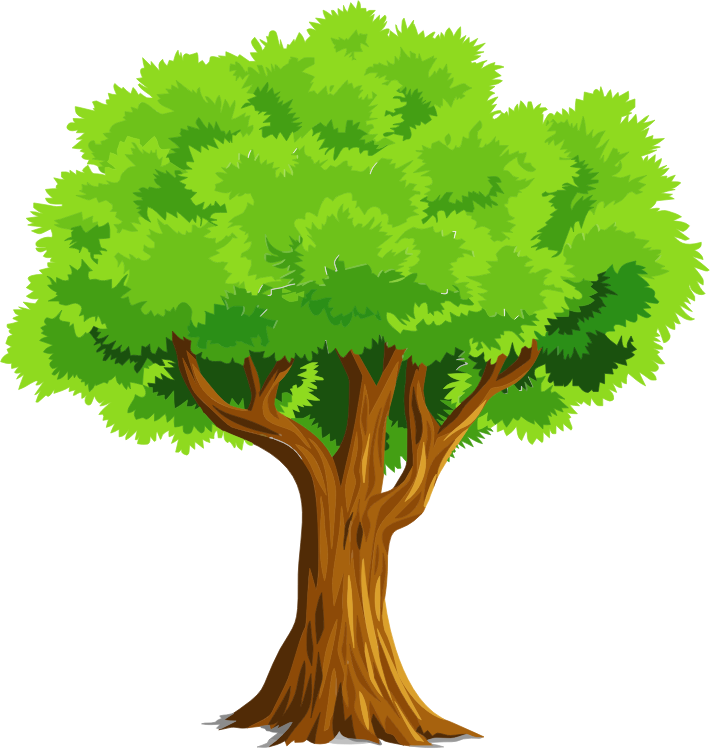 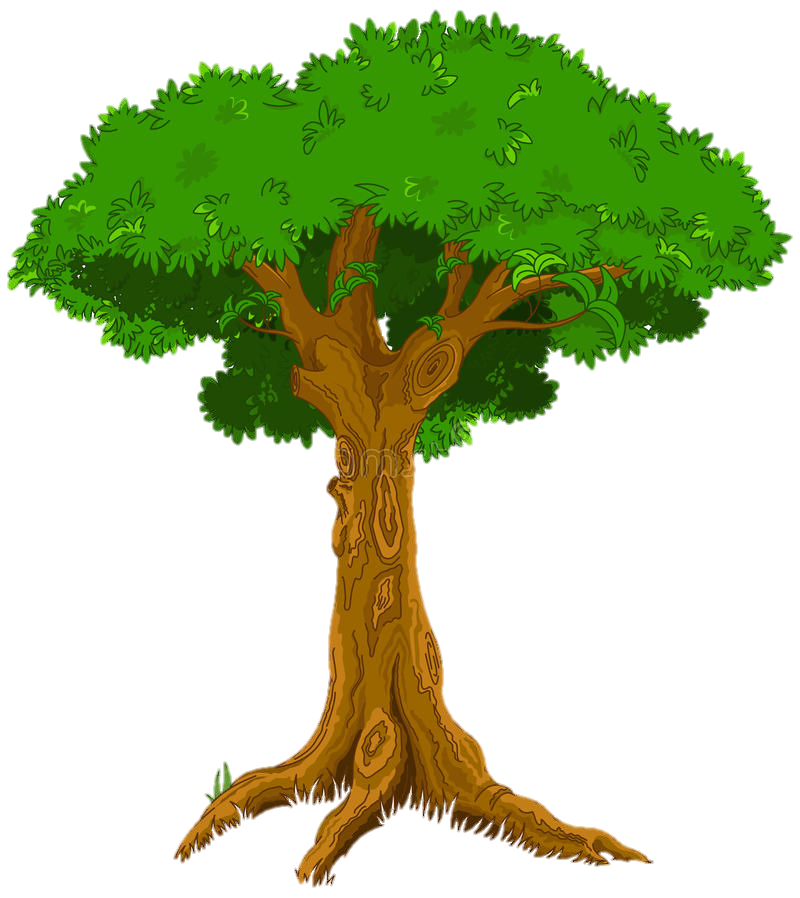 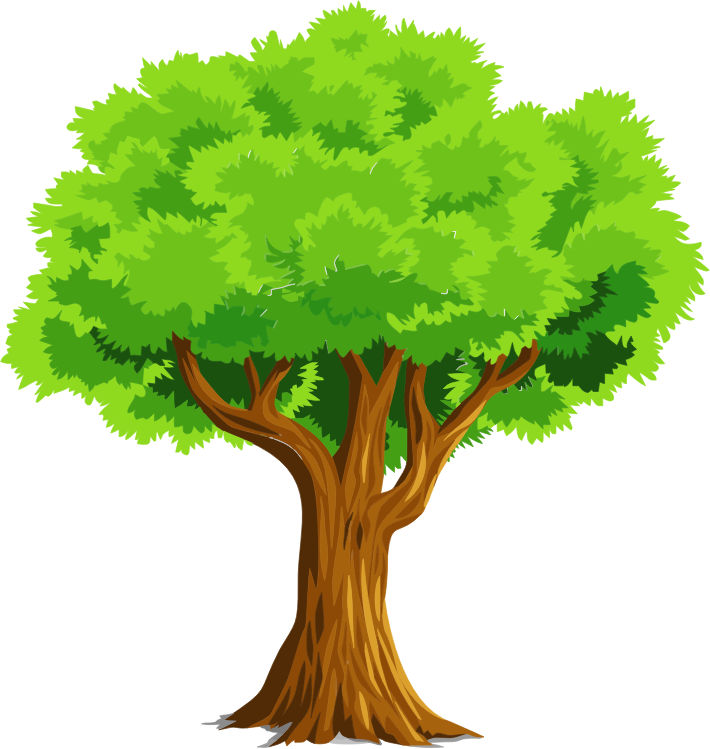 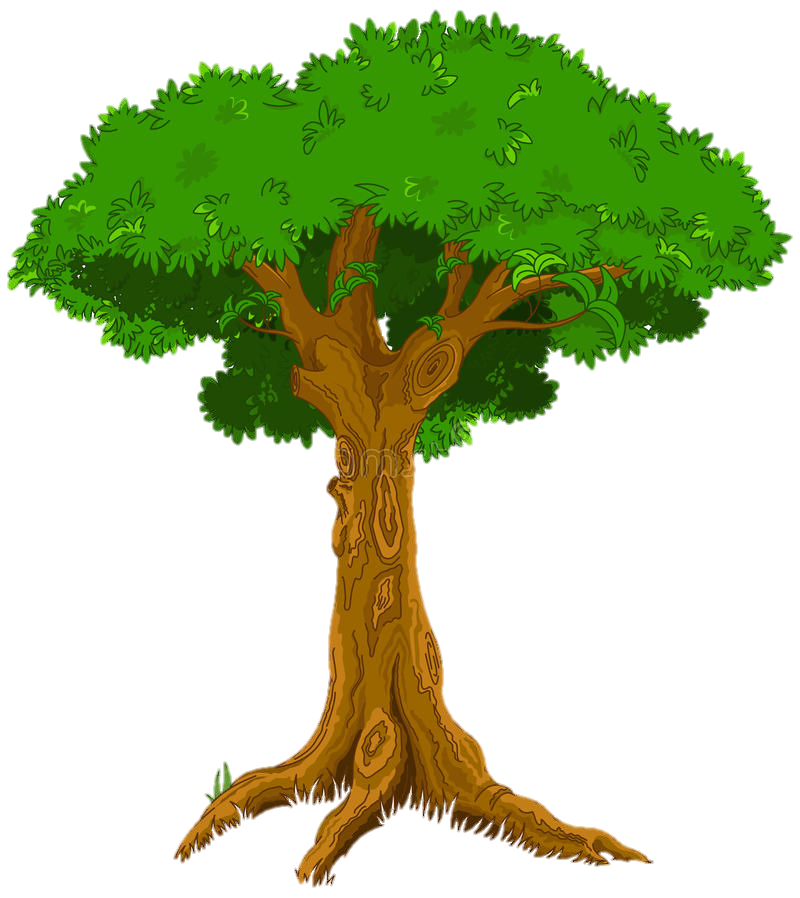 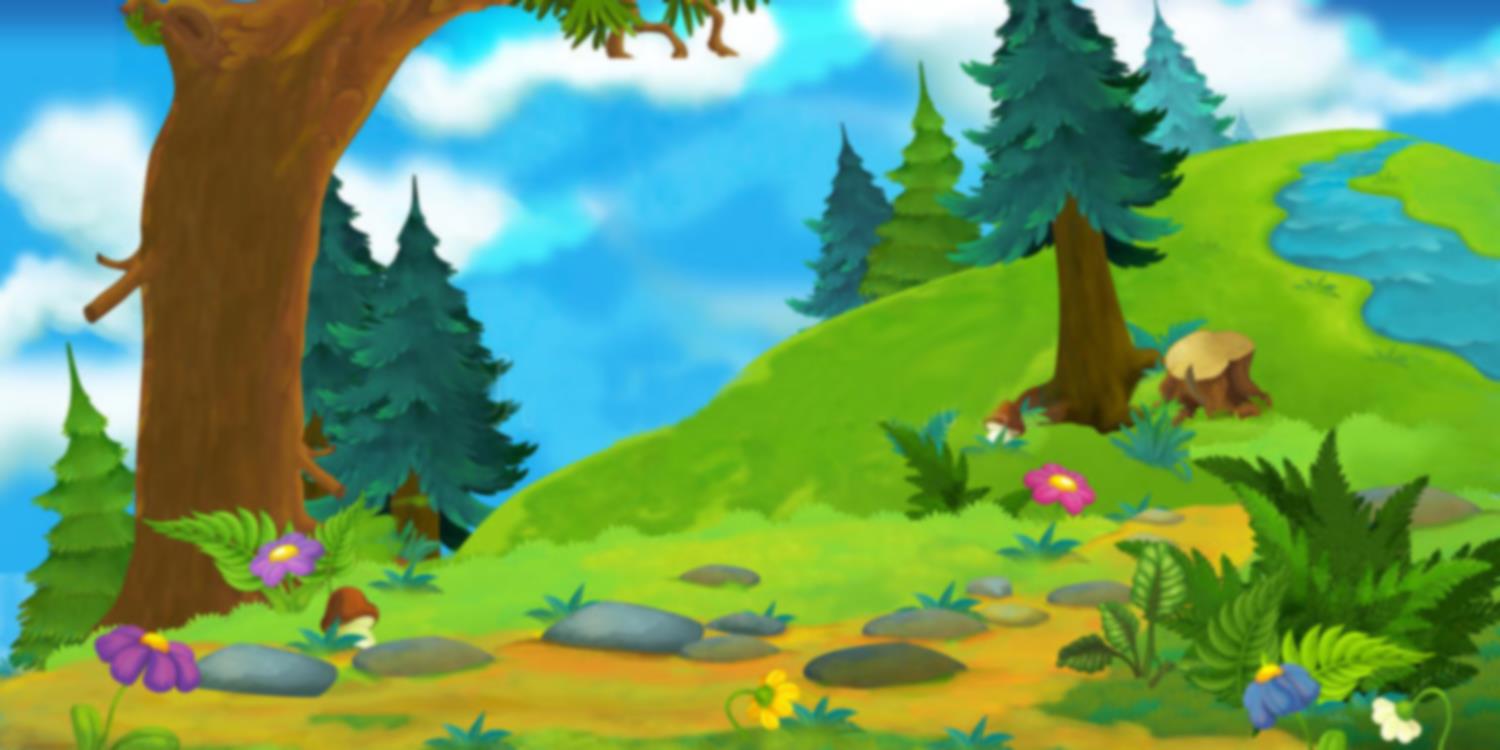 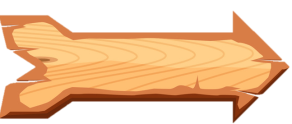 11 - 5 = ?
A.4
D. 6
B.7
C.5
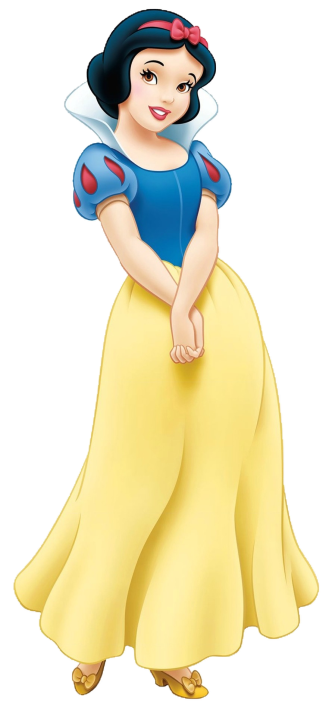 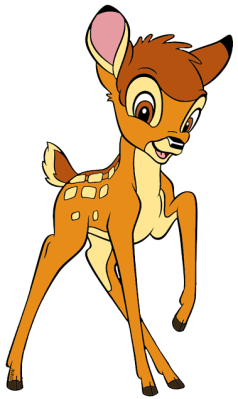 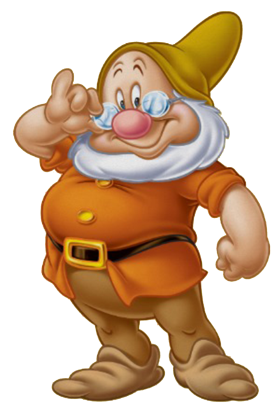 ĐÚNG RỒI
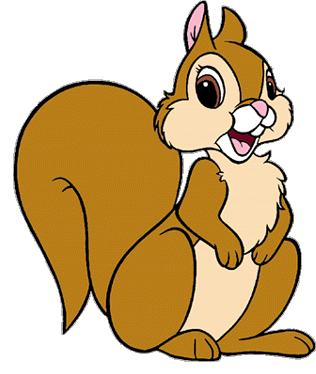 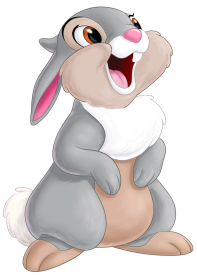 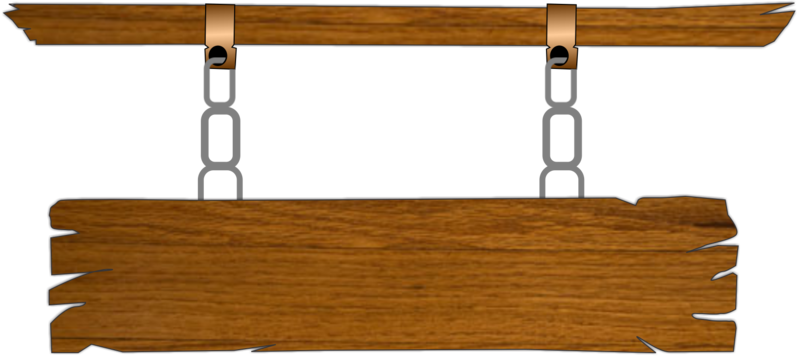 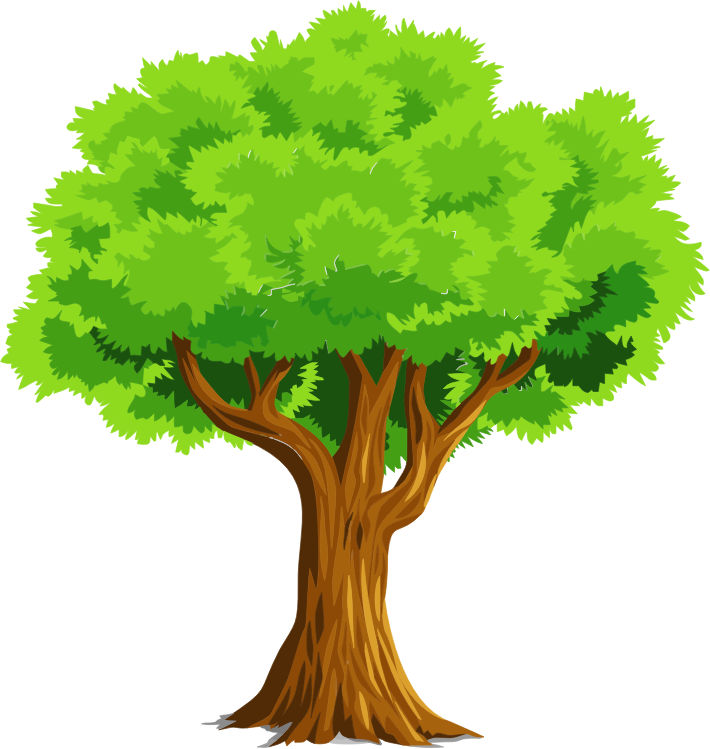 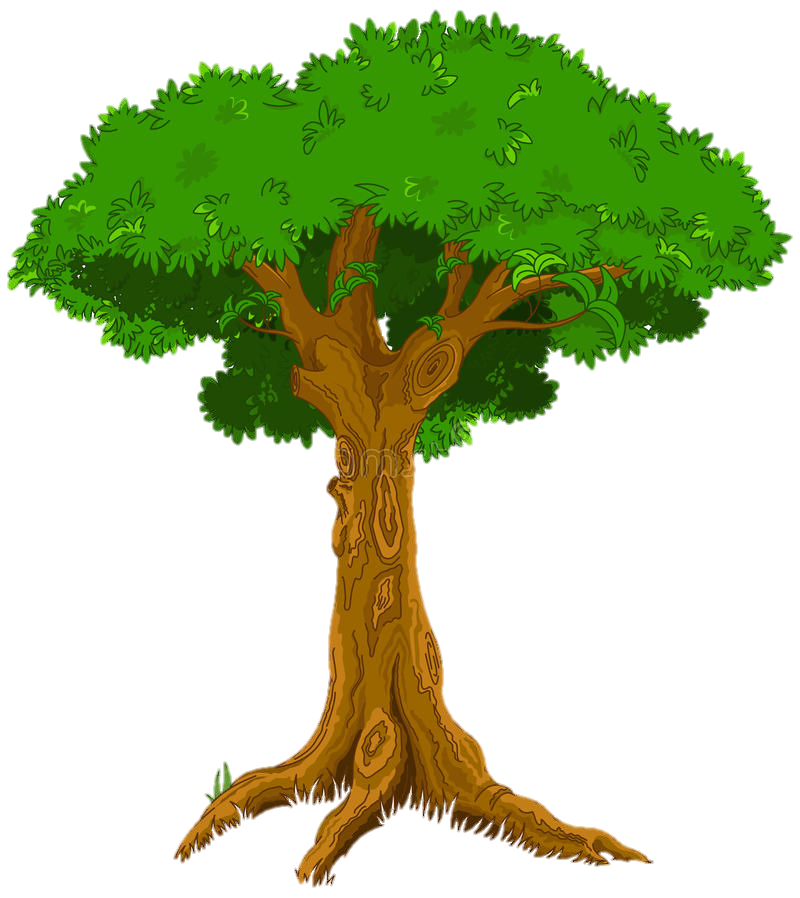 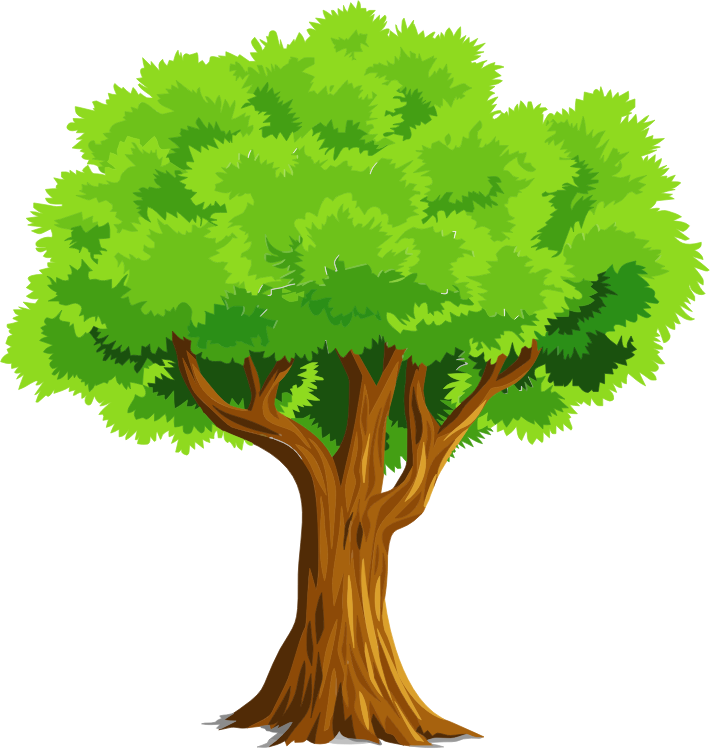 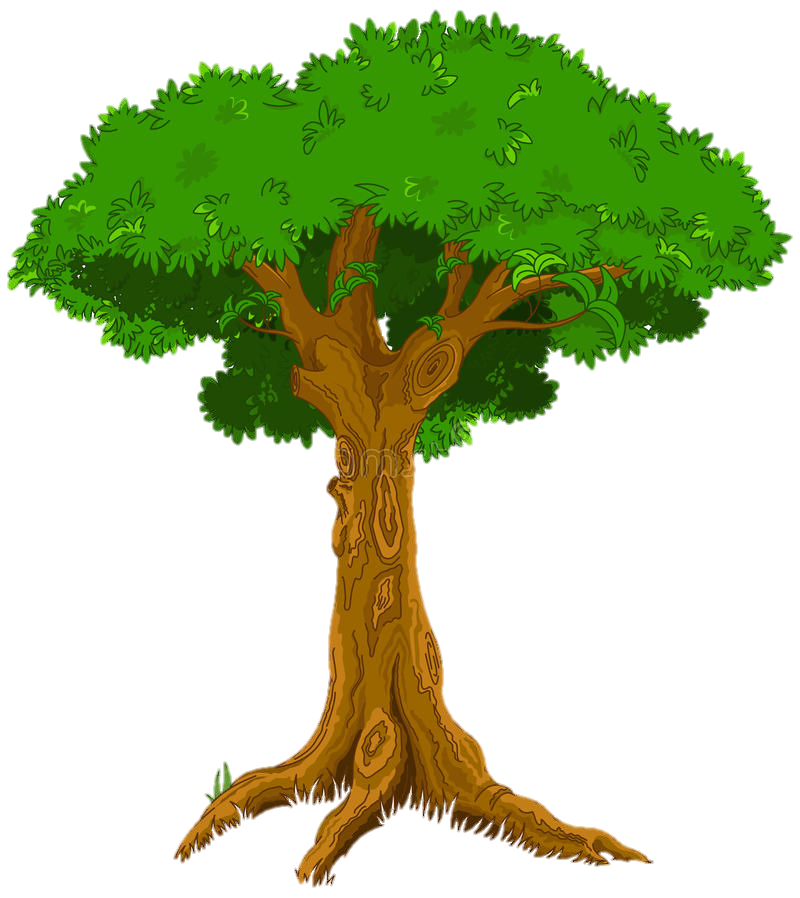 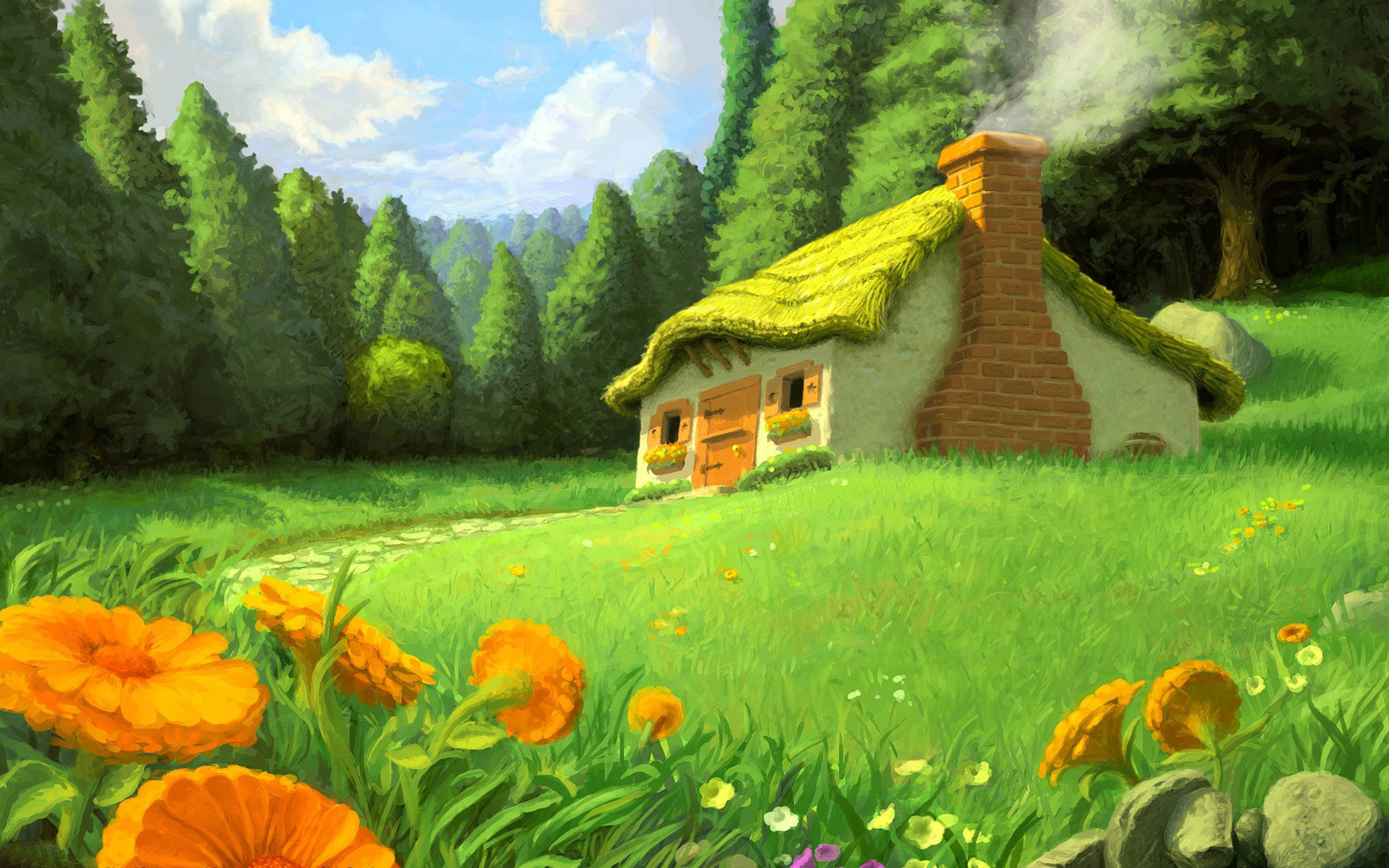 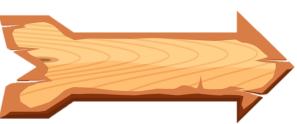 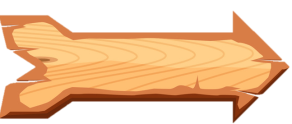 13 - 3 - 5 = ?
A.6
D.7
B.5
C.8
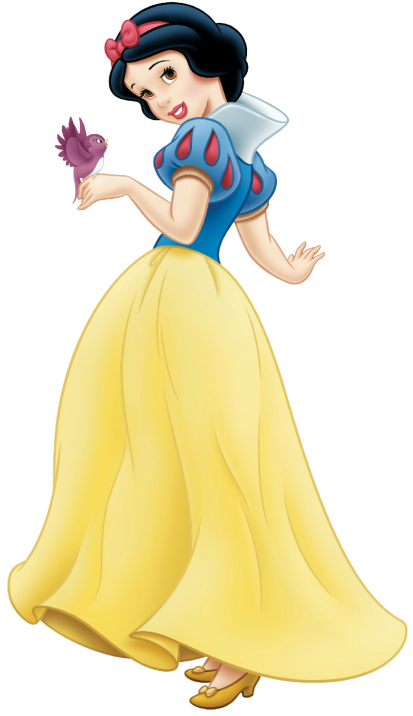 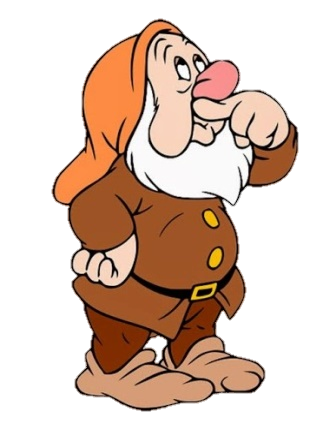 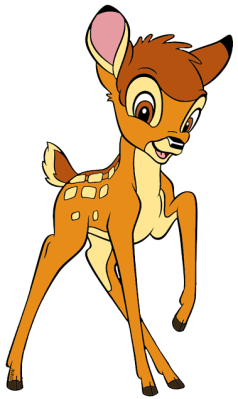 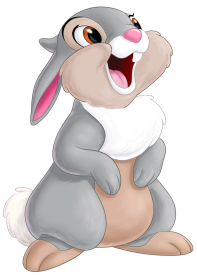 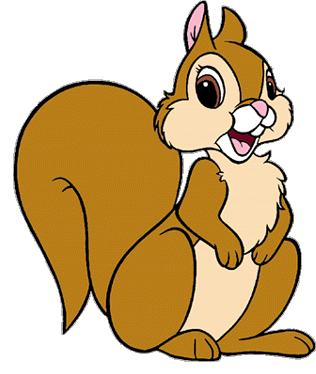 ĐÚNG RỒI
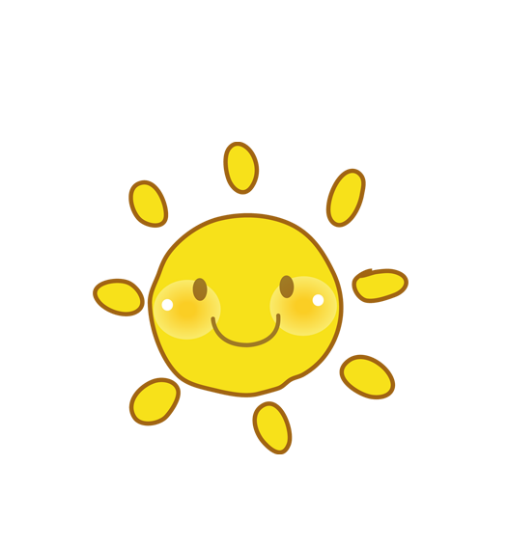 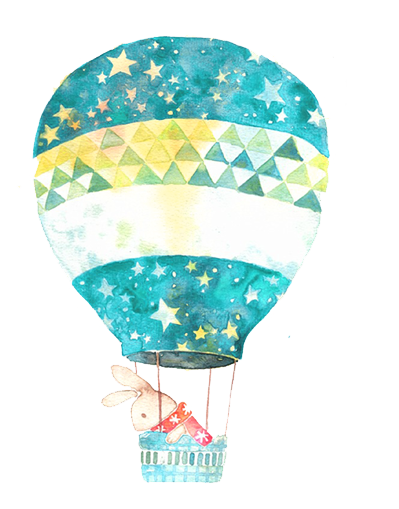 TOÁN
Bài 14: Luyện tập chung
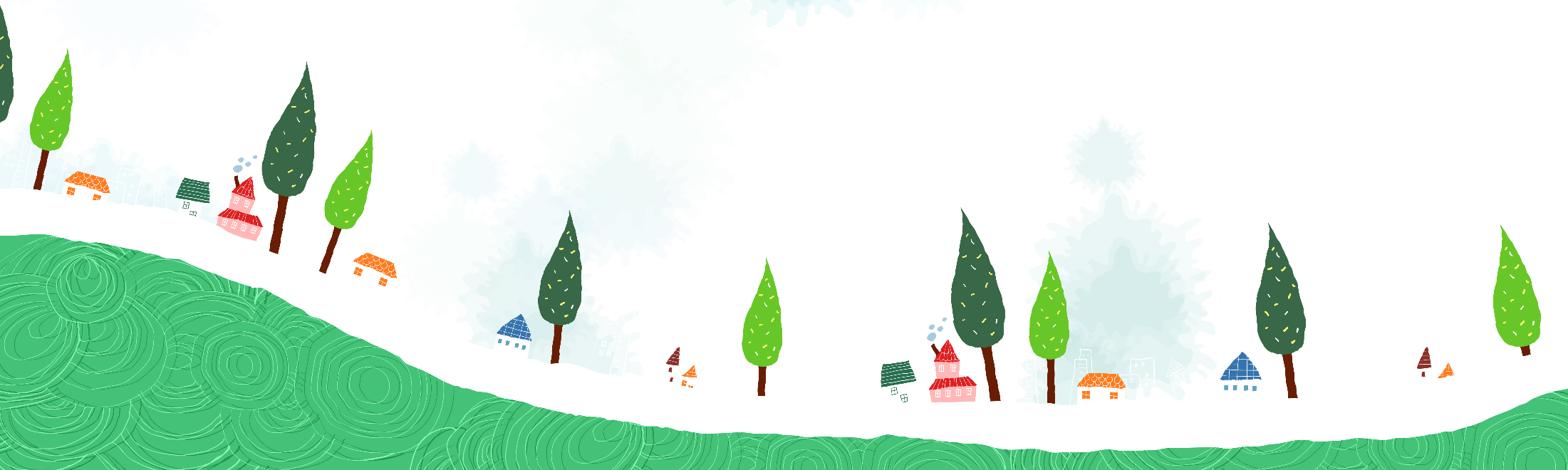 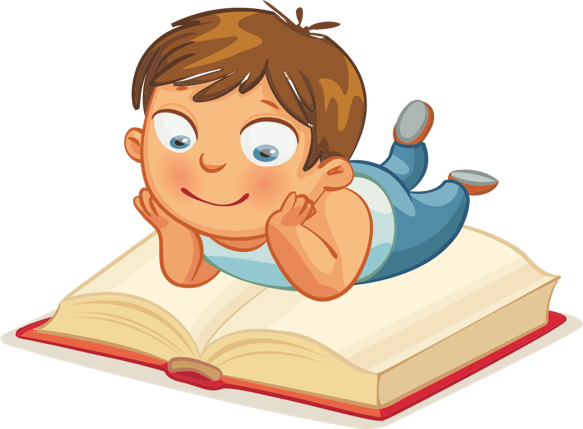 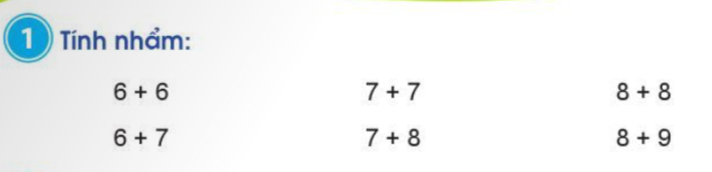 6
7
8
= 16
= 14
= 12
7
= 17
6
8
= 13
= 15
- Em có nhận xét gì về các phép tính có trong bài 1?
- Các phép tính ở bài 1 là các phép tính cộng (có nhớ) trong phạm vi 20.
- Để tìm được kết quả nhanh và đúng em vận dụng kiến thức nào?
- Vận dụng bảng cộng (có nhớ) trong phạm vi 20.
=> Em nhận xét gì về số hạng thứ nhất của mỗi cột?
=> Đây là cách tính dạng cộng lặp
2. Tính:
8  +  8
7  +   1  +   8  =
8  + 3
4  +   4  +  3  =
=   16
=   11
3  +   3  +  6  =
6  + 6
5  +   4  +  5  =
9  +  5
>
>
>
>
=   12
=   14
=> Khi tính giá trị của biểu thức, ta thực hiện tính như thế nào?
=> Khi tính giá trị của biểu thức, ta thực hiện tính từ trái sang phải
8
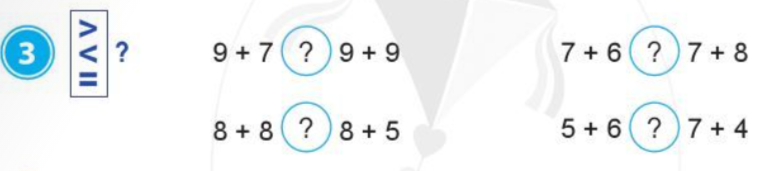 <
<
15
18
13
16
=
>
11
13
11
16
=> Để điền được dấu, em phải làm thế nào?
+ Bước 1: Tính kết quả của 2 vế
+ Bước 2: So sánh và điền dấu
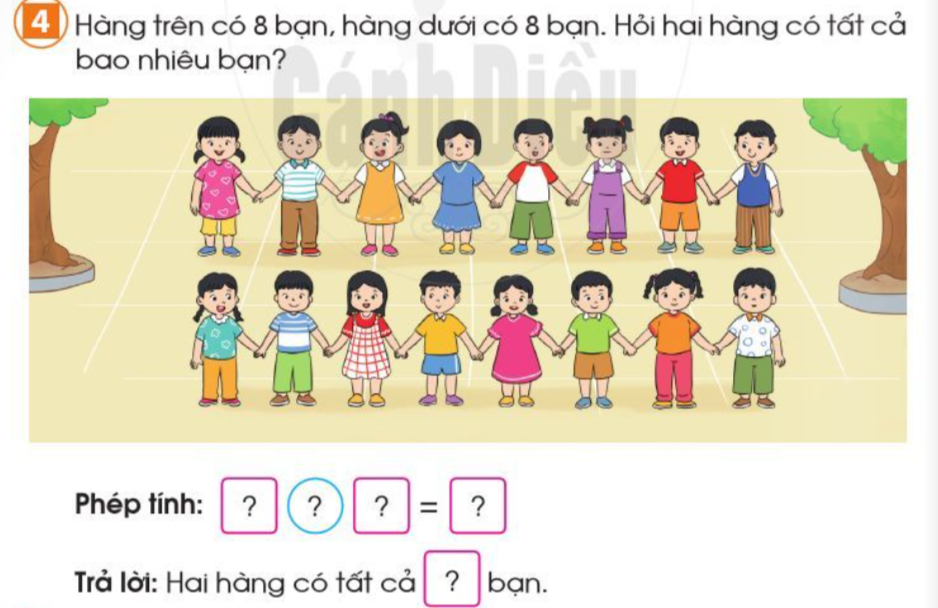 Tóm tắt
- Hàng trên  : 8 bạn
…bạn?
- Hàng dưới  :  8 bạn
8
8
16
+
16
Bài toán thuộc dạng toán tìm tổng.
Tóm tắt
- Hàng trên    : 8 bạn
Bài toán thuộc dạng toán gì?
… bạn?
- Hàng dưới    :  8 bạn
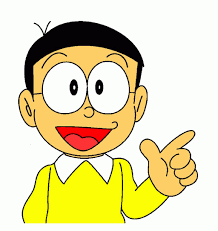 Giải
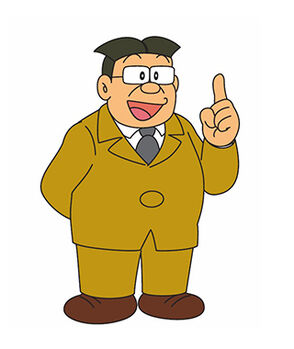 Hai hàng có tất cả số bạn là:
8 + 8 = 16 (bạn)
Đáp số: 16 bạn
11
Để tìm kết quả của bài toán nhanh và đúng em vận dụng kiến thức nào?
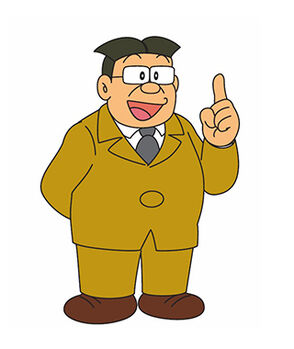 Để tìm kết quả của bài toán nhanh và đúng em vận dụng vào bảng cộng (có nhớ) trong phạm vi 20.
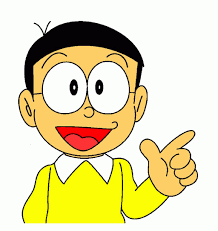 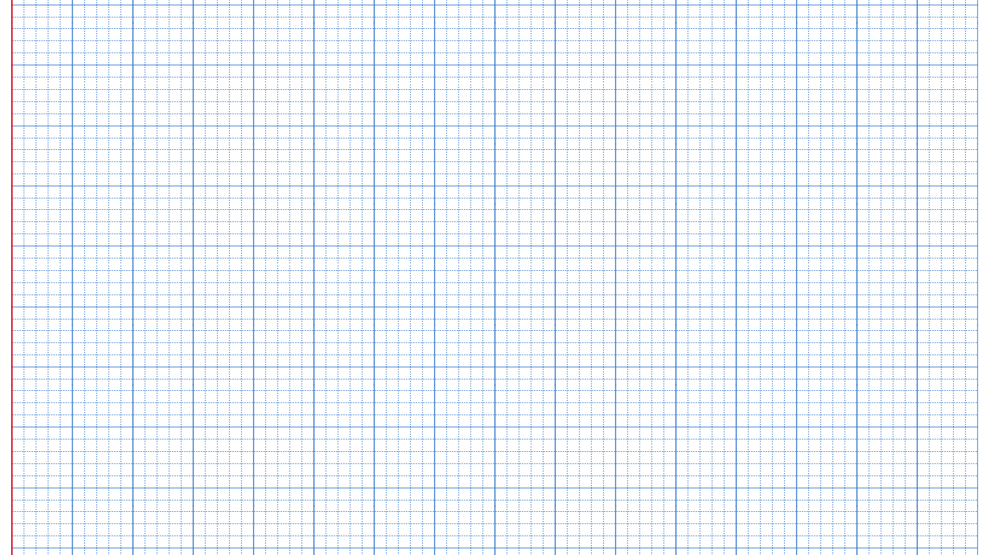 Thứ      ngày       tháng     năm  2022
Toán
Luyện tập chung
>
4.
Tóm tắt
-    Hàng trên   :  8   bạn
…. bạn?
-    Hàng dưới   :  7   bạn
Giải
Hai hàng có tất cả số bạn là :
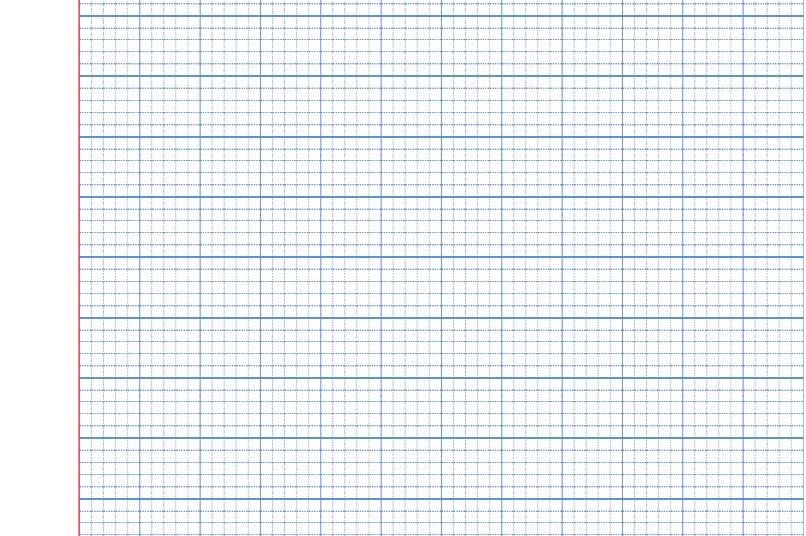 8    +     8     =    16  (bạn)
Đáp số   : 13  bạn
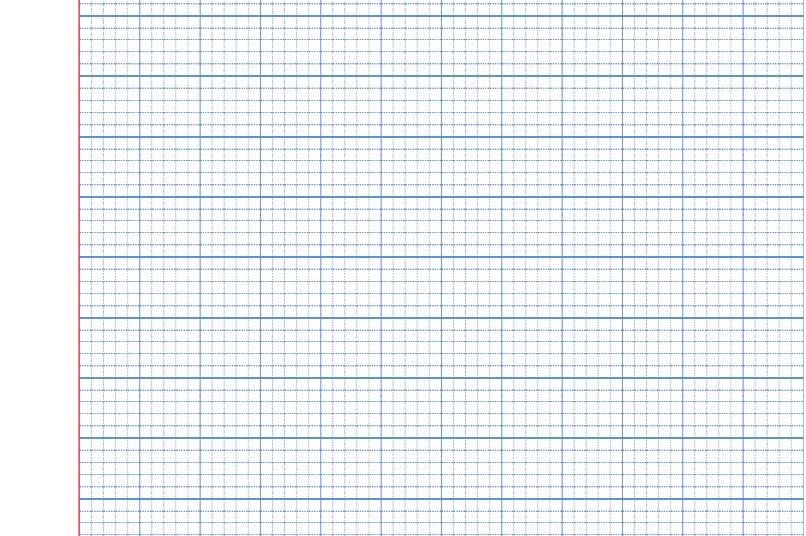 Dặn dò(18/10)
-Học thật thuộc bảng cộng và nhớ cách cộng nhẩm để làm toán không bị sai
- PH cho con tự làm tóm tắt và giải bài 4 (trang 28 SGK) vào vở dặn dò
- Em chuẩn bị bài Luyện tập phép trừ (không nhớ) trong phạm vi 20 trang 29
- PH gửi vở dặn dò, vở BT toán trang 24
Cảm ơn các em đã lắng nghe!
Chào tạm biệt !
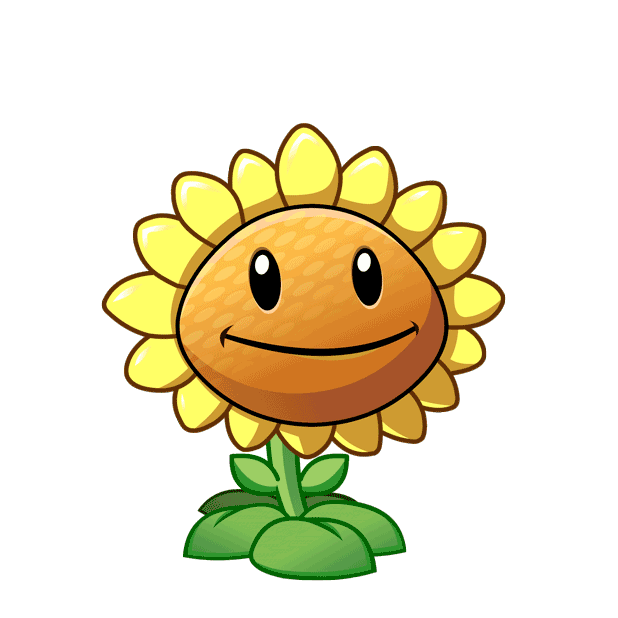 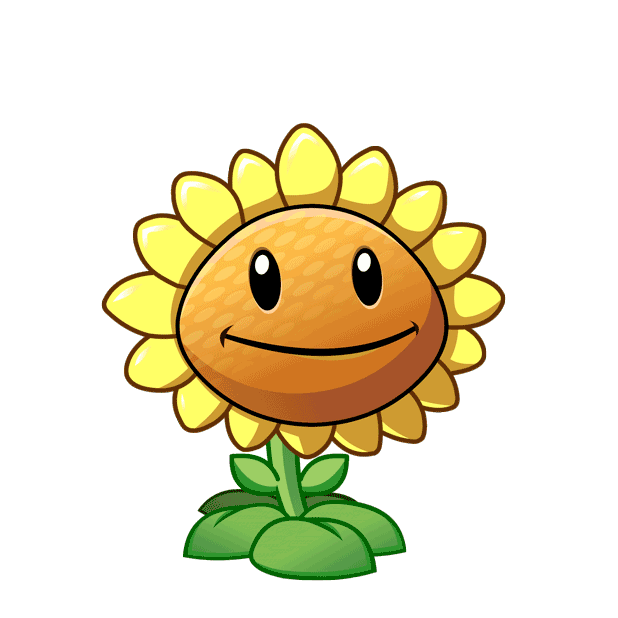 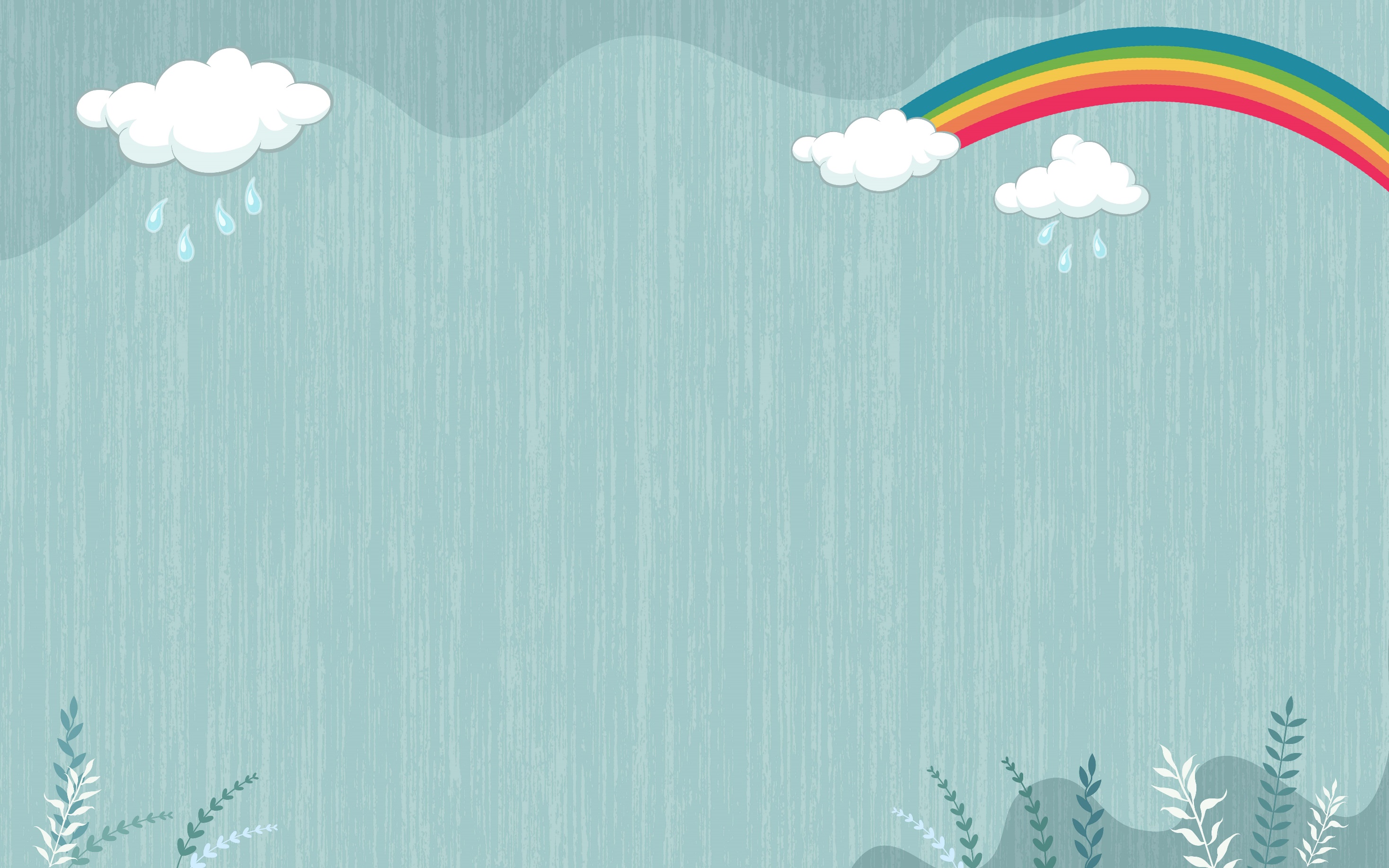 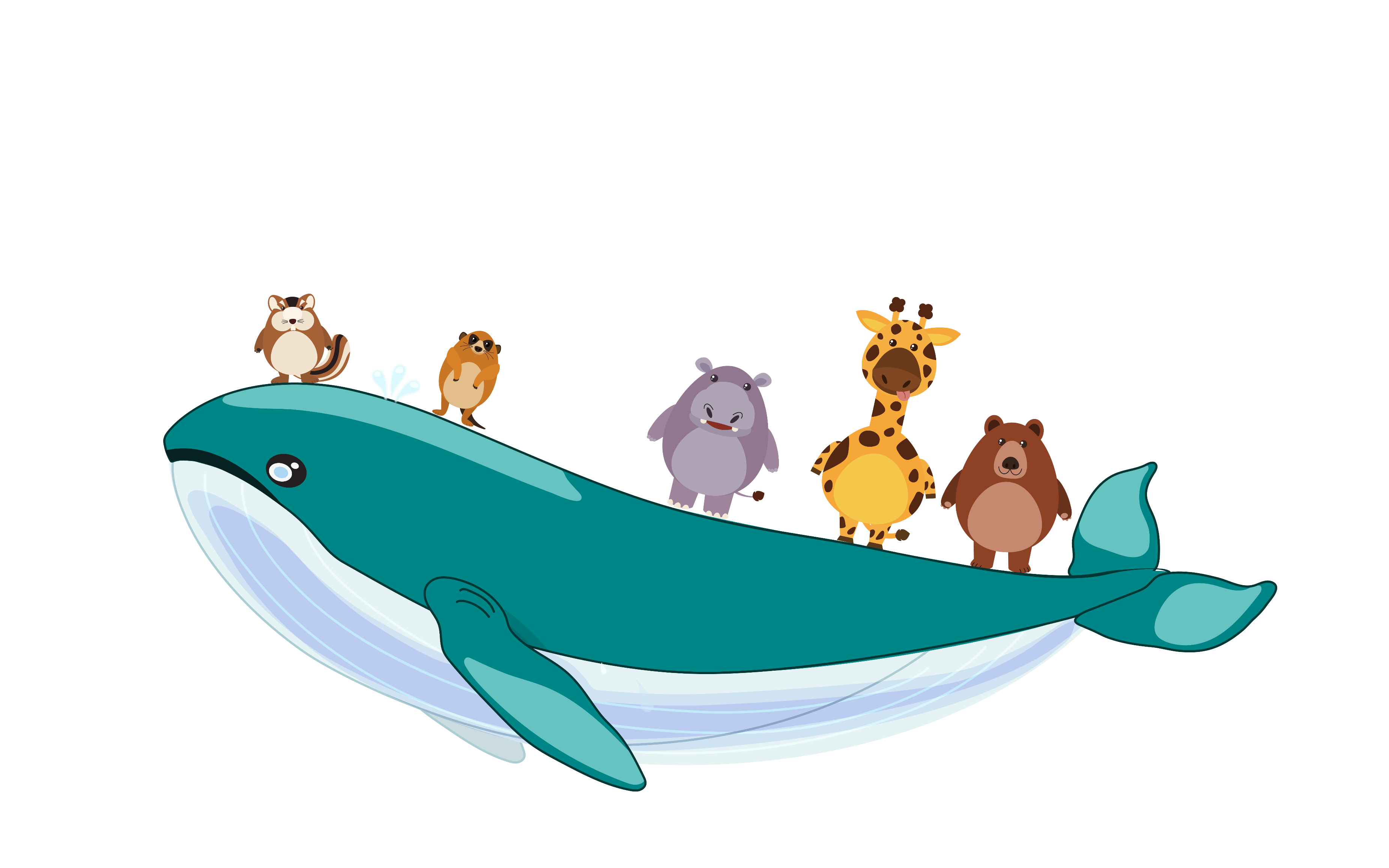 HẸN GẶP LẠI